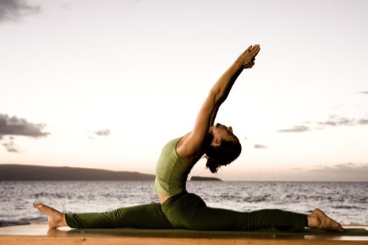 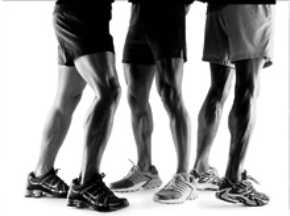 Muscular System
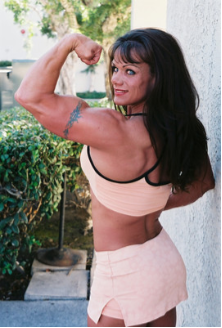 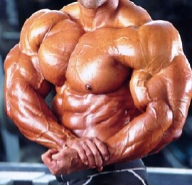 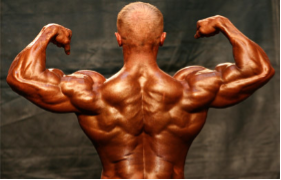 [Speaker Notes: Printable (guided notes) at https://docs.google.com/document/d/1dMD792hJn_Icwy7JrMuWdbdqZWlL23ccwKbhVvUL7sw/edit?usp=sharing]
Types of Muscle
Skeletal – striated & voluntary
Smooth – involuntary
Cardiac - heart
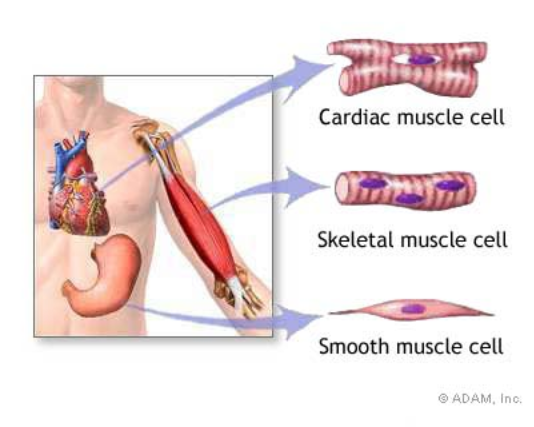 The word “striated” means striped.  Skeletal muscle appears striped under a microscope.
Muscles and Muscle Fiber Structure
Muscles are composed of many FIBERS that are arranged in bundles called FASCICLES
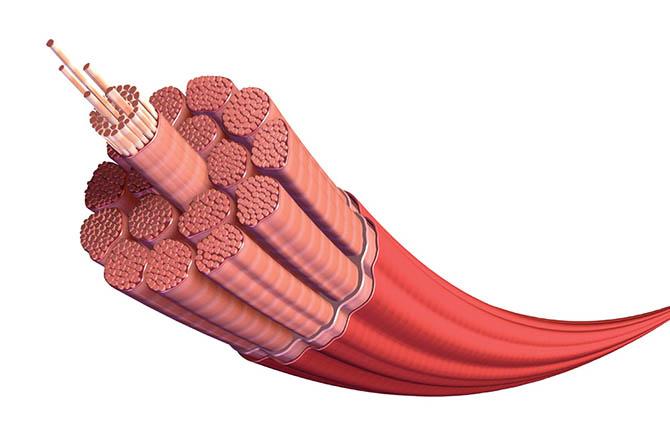 Individual muscles are separated by FASCIA, which also forms tendons
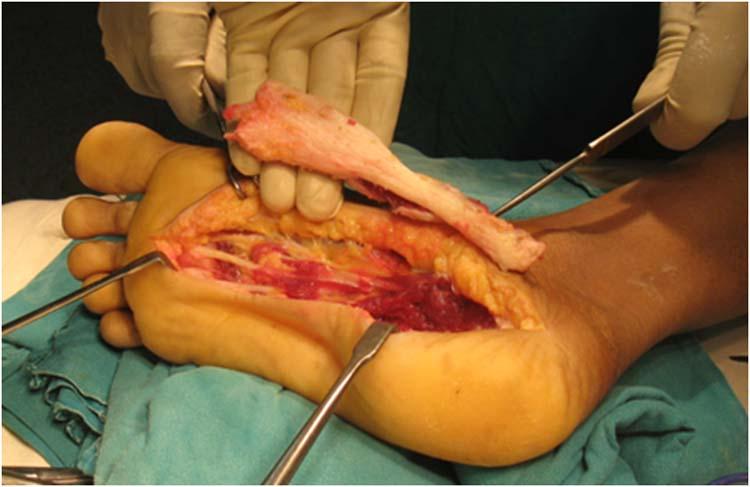 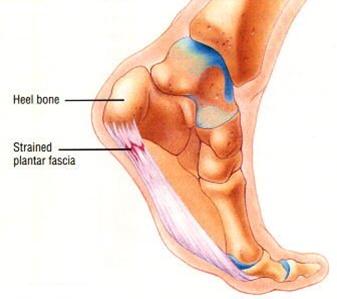 [Speaker Notes: Plantar fasciitis is the inflammation of the thick band of fascia]
EPIMYSIUM = outermost layer, surrounds entire muscle.

PERIMYSIUM = separates and surrounds fascicles (bundles of muscle fibers)
ENDOMYSIUM =  surrounds each individual muscle fiber
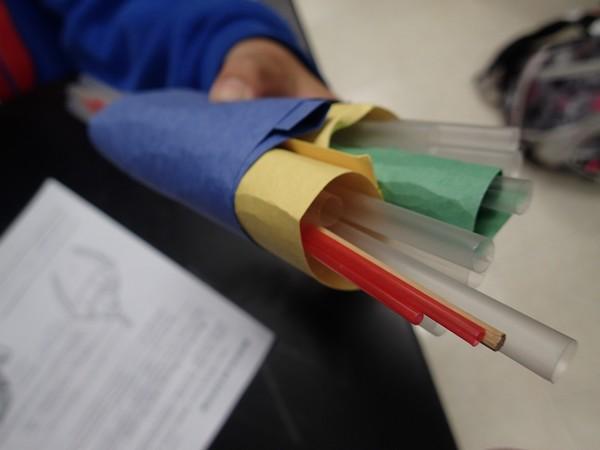 This model of the muscles uses straws to represent fibers.

Green = endomysiumYellow = perimysiumBlue = epimysium
Muscle Layers
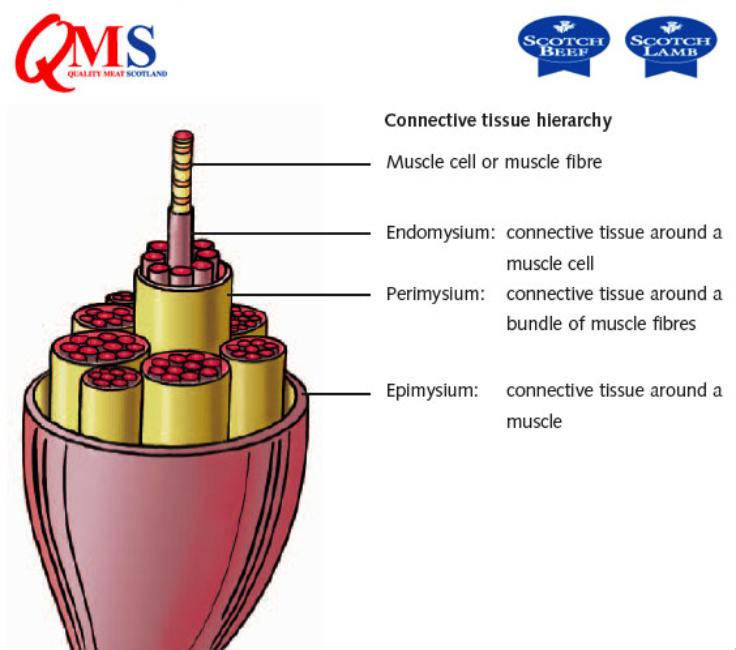 Muscle Fiber
Endomysium
Perimysium
Epimysium
Epimysium
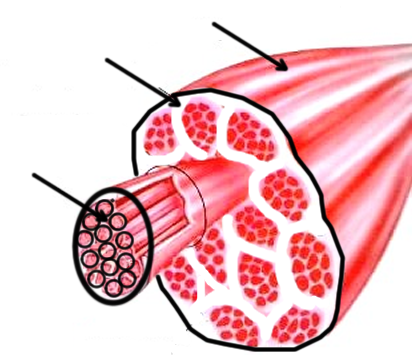 Perimysium
Endomysium
Muscles / Cells
Sarcolemma = muscle fiber membrane

Sarcoplasm = inner material surrounding fibers  (like cytoplasm)

Sarcoplasmic Reticulum - transport


Myofibrils  = individual parallel muscle fibers,   within sarcoplasm
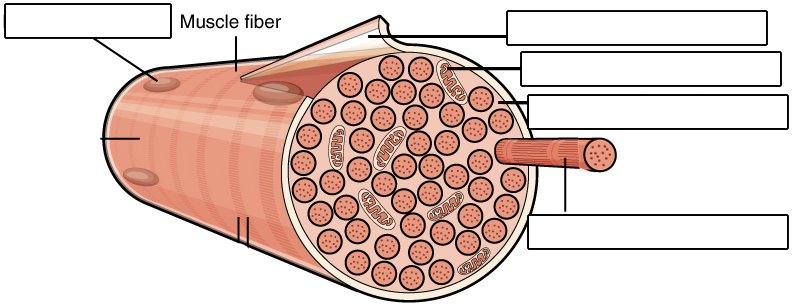 Nucleus
Sarcolemma
Mitochondrion
Sarcoplasm
Myofibril
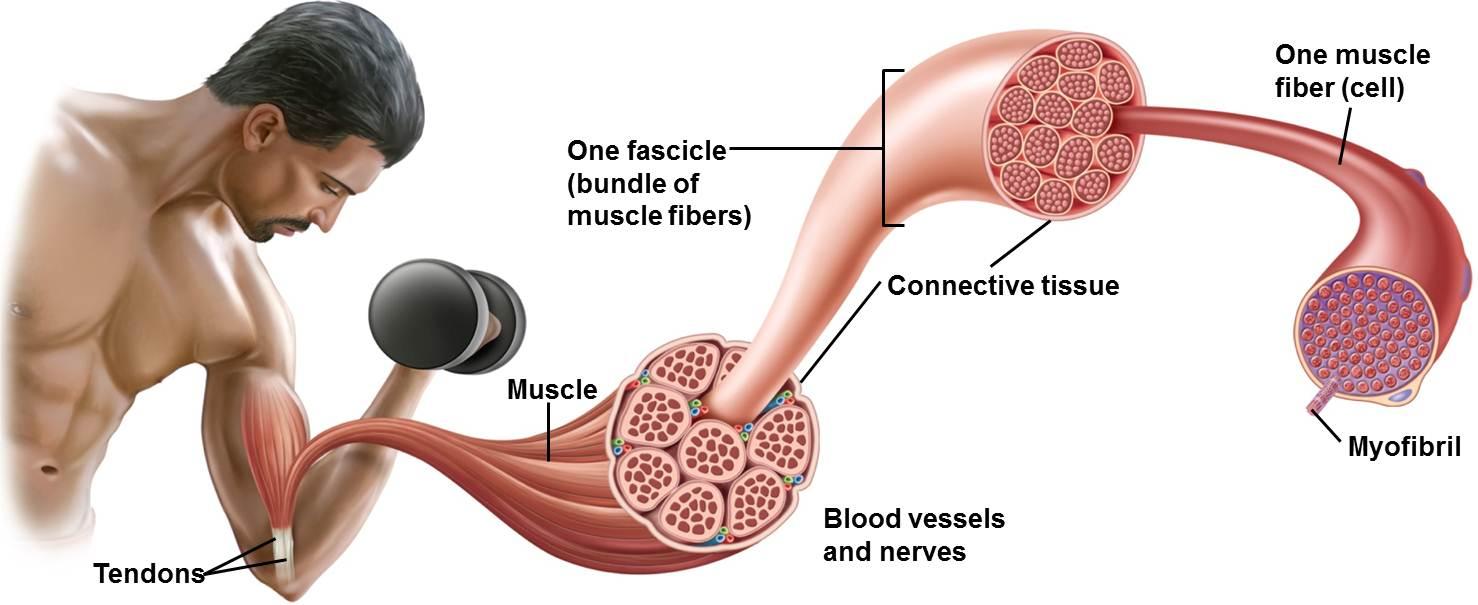 Myofibrils are made of
ACTIN   =   thin filaments
MYOSIN  =  thick filaments
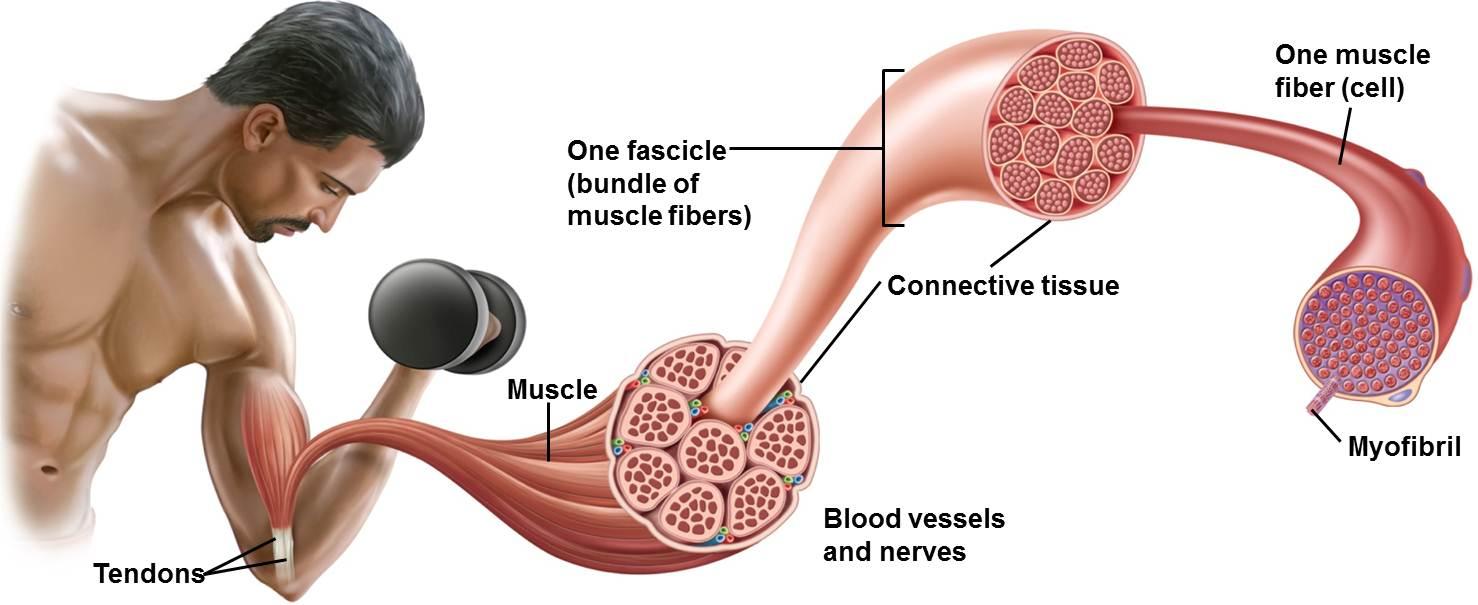 Myofilaments   ACTIN (thin) and MYOSIN (thick)
   --   form dark and light bands 
A band = dArk • thick (myosin)
I band = lIght • thIn (actin)
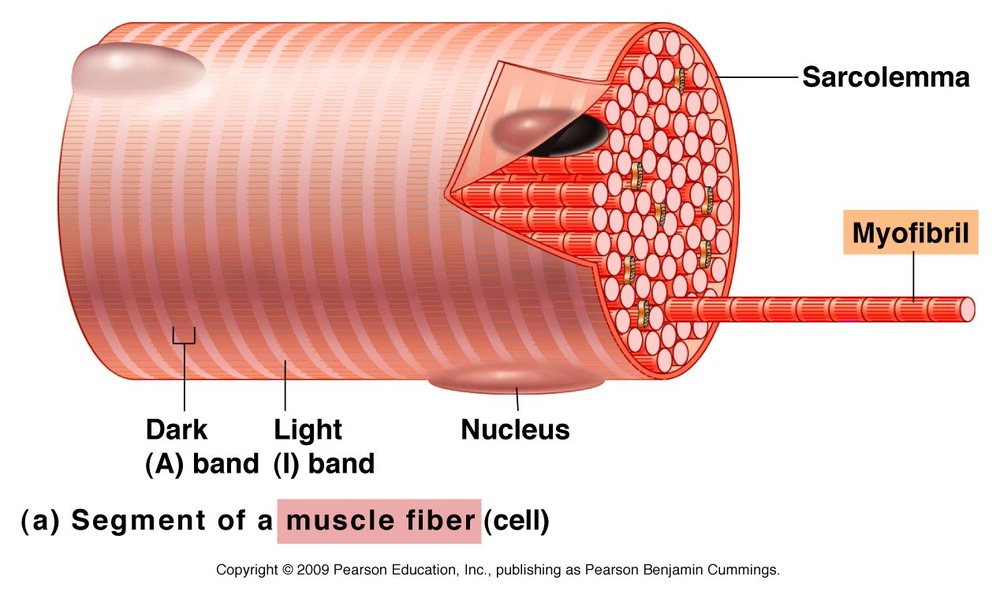 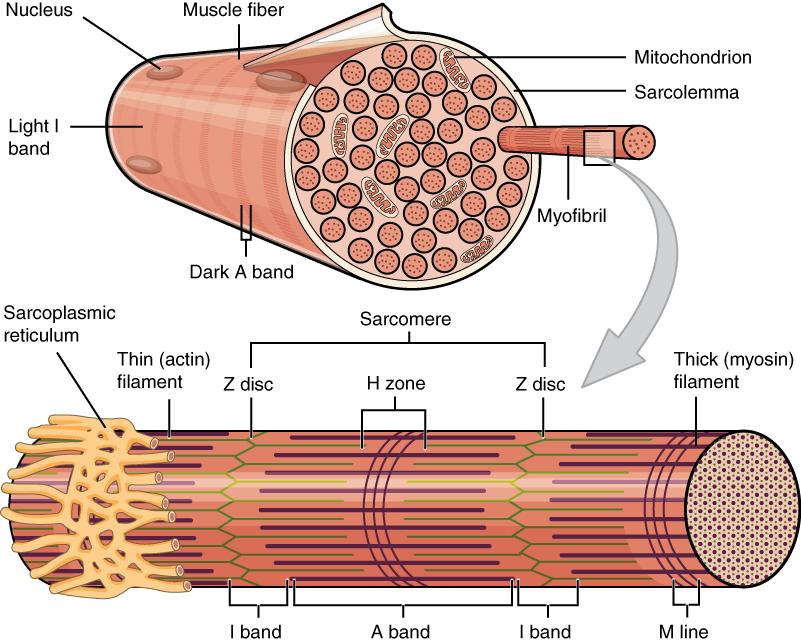 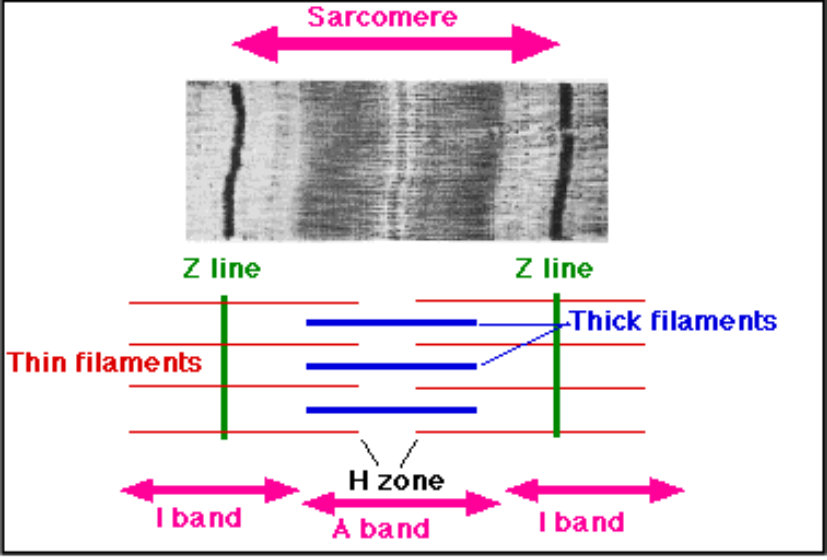 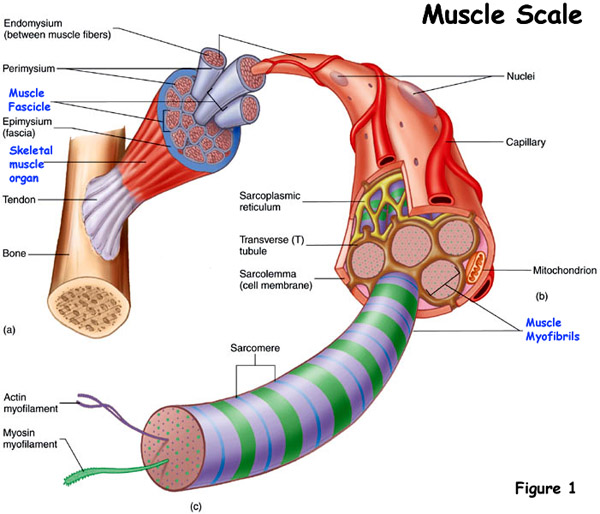 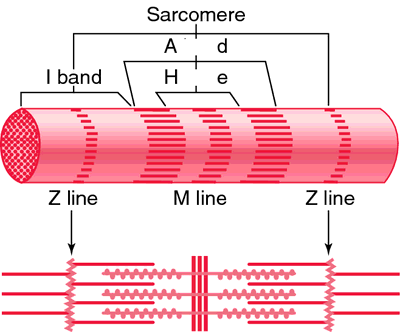 It is important to remember the hierarchy
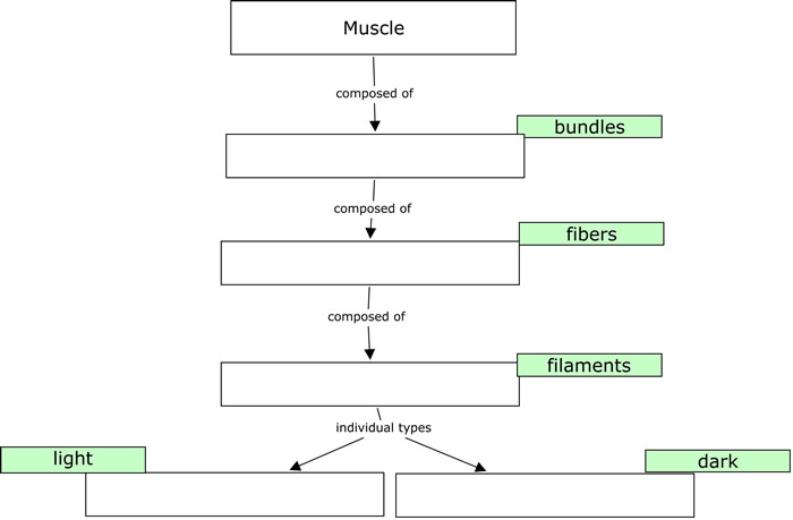 fasicles
myofibrils
myofilaments
actin
myosin
How Muscles Work with the Nervous System
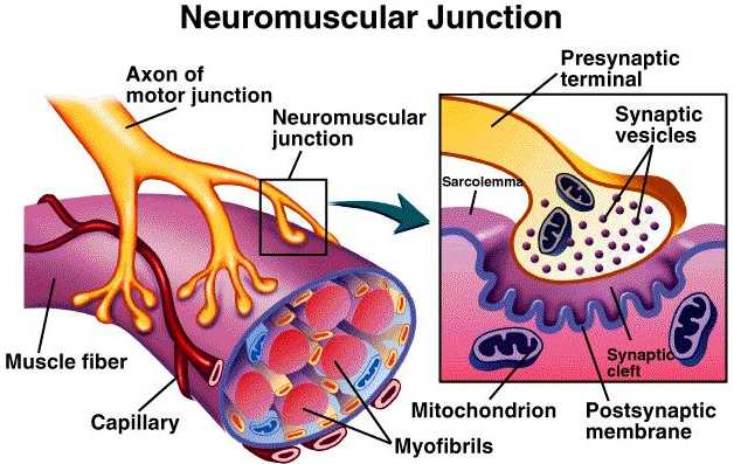 NEUROMUSCULAR JUNCTION - where a nerve and muscle fiber come together

MOTOR END PLATE - folded area where muscle and neuron communicate

SYNAPTIC CLEFT - gap between the neuron and motor end plate

SYNAPTIC VESICLES - where neurotransmitters are stored

*these are released into the cleft  and tell the muscle to contract
Motor Unit or Neuromuscular Junction
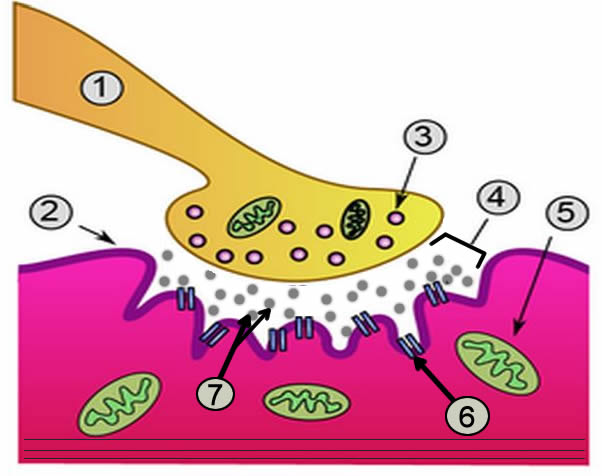 1.  Neuron           2.  Sarcolemma   (or motor end plate)       
3.  Vesicle           4.  Synapse           5.  Mitochondria6.  Receptors      7.  Acetylcholine
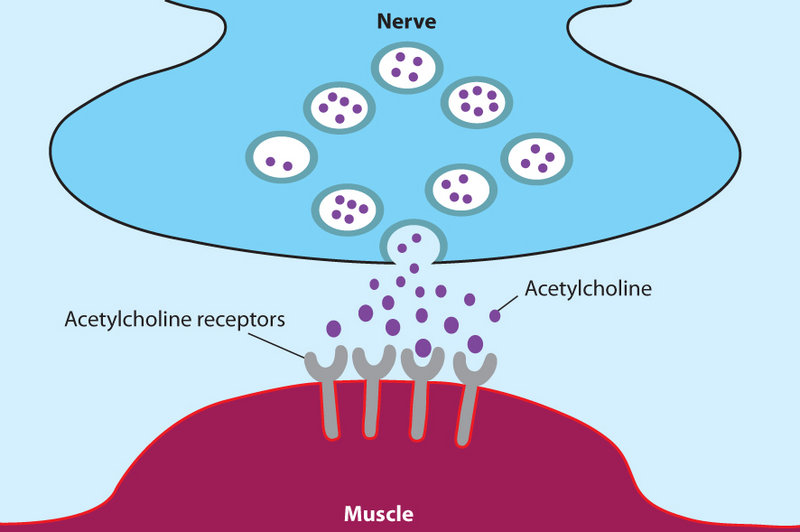 The neurotransmitter that cross the gap is  ACETYLCHOLINE

     ACH is broken down by CHOLINESTERASE
The neurotransmitter that crosses the gap is ACETYLCHOLINE.

This is what activates the muscle.
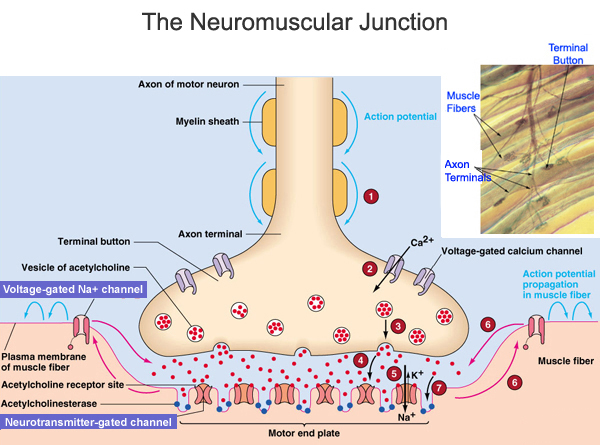 Acetylcholine is stored in vesicles
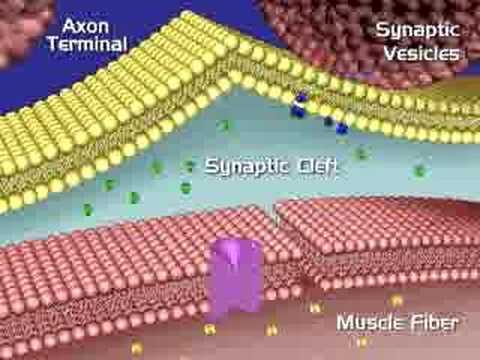 SLIDING FILAMENT THEORY (MODEL)
The theory of how muscle contracts is the sliding filament theory. The contraction of a muscle occurs as the thin filament slide past the thick filaments.
What is needed:

ATP

Calcium

Myosin & Actin

Acetylcholine

Cholinesterase
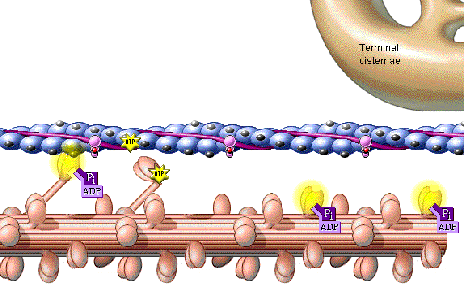 Sliding Filament Handout (additional)
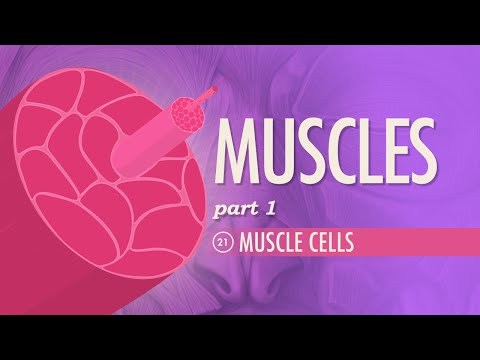 Hank explains muscles and the sliding filament model.
Sliding Filament (TabletopWhale)
Check out the animation at http://tabletopwhale.com/2014/08/12/a-users-guide-to-muscles.html  -
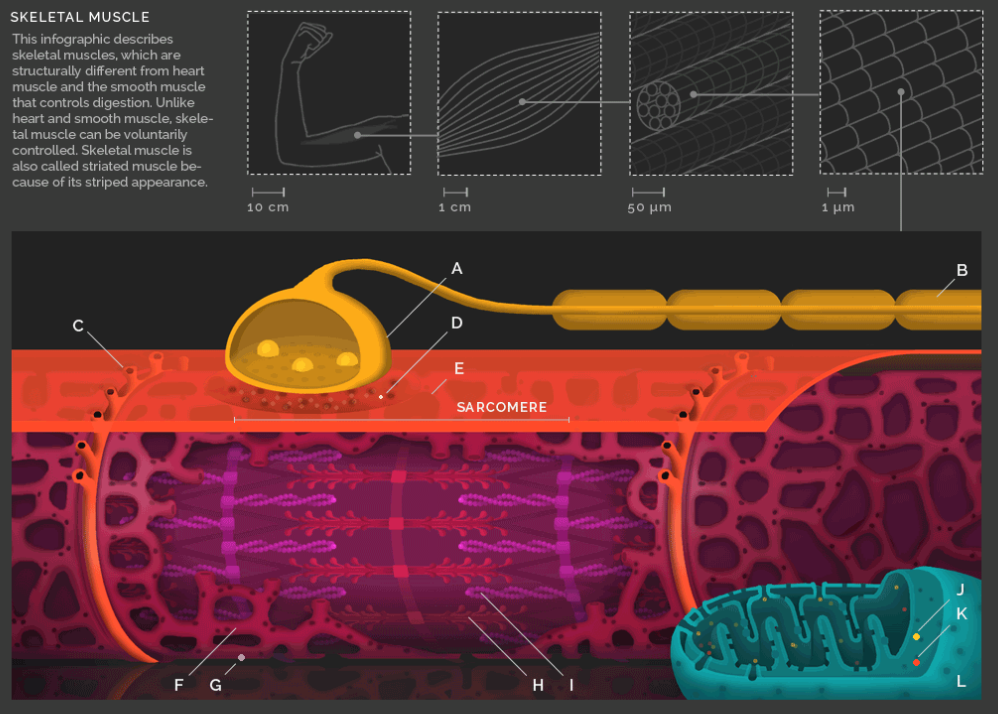 Energy Source
-ATP is produced by CELLULAR RESPIRATION
which occurs in the mitochondria
-Creatine phosphate increases regeneration of ATP
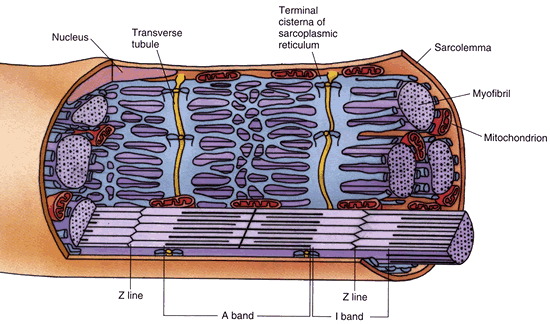 * Only 25% of energy produced during cellular respiration is used in metabolic processes - the rest is in the form of HEAT. 

maintains body temperature.
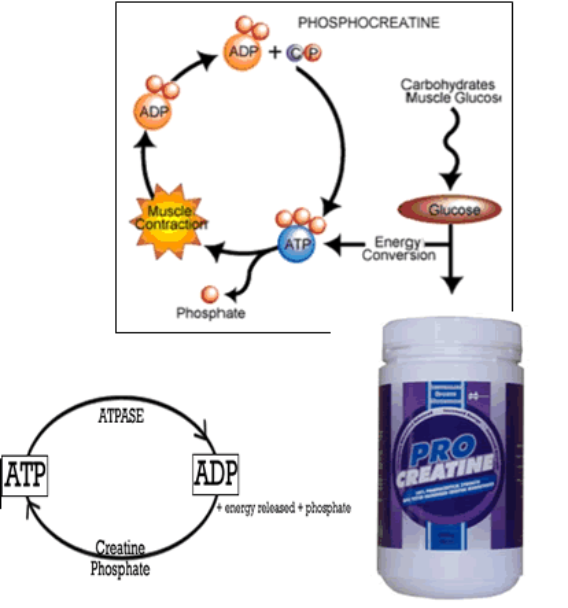 Why might products like pro-creatine claim to increase energy?
ATP = adenosine triphosphate 
 
ADP = adenosine diphosphate